“Namejs” un mākslīgais intelekts
Jānis Ziediņš
Direktora vietnieks digitālās attīstības jautājumos
28.08.2024.
Kultūras informācijas sistēmu centrs
Kultūras ministrijas padotības iestāde, no 2024.gada janvāra ir resora IKT pārvaldnieks.

Nodrošinām informācijas un komunikācijas tehnoloģiju centralizētu pārvaldību kultūras nozarē.

Apkalpojam 28 iestādes, 4000 darbiniekus, 5000 datortehnikas vienības, t.sk., 
resora koplietošanas sistēmas (lietvedība, resursu vadība, M365), 
nozares koplietošanas sistēmas (bibliotēkas, arhīvi, muzeji u.c.)
valsts koplietošanas risinājums (valodu tehnoloģijas – Hugo.lv risinājumi)
Investīcijas 2.1.2.1.i projekts
Vienotā saziņas platforma, dokumentu krātuve un 
dokumentu pārvaldības platformu integrācija 

Realizē: 
Valsts reģionālās attīstības aģentūra (VRAA)
Projekta ietvaros, vienu no sadaļām: 

Vienotās dokumentu pārvaldības sistēmas ieviešana Kultūras ministrijas resorā   

Realizē: 
Kultūras informāciju sistēmu centrs (KISC) 
VRAA projekta partneris
3
Pirms ieviešanas
KM resora iestādēs  - dokumentu vadības organizācija 2023.gada beigās
KM resorā
28 iestādes
11 iestādēs  
5 dažādi DVS risinājumi
17 iestādēs 
Nav specializētas DVS
4
2024.gada beigās pēc projekta īstenošanas
KM iestādes
28
DVS
«NAMEJS»
datums
31.12.2024
termiņš
14 mēneši
5
ERAF 2021-2027 SAM 1.3.1.1.
Horizontālā prioritāte: Pārvaldes modernizācija / e-dokumentu aprite un arhivēšana (KM, LNA - 3500000 eur)

KM iesniegtā reformas iecere: vienota un efektīva e-dokumentu aprite – no dokumenta izveides brīža līdz tā saglabāšanai ilgtermiņā, nodrošinot pamatprincipu – programmsaskarne pēc noklusējuma jeb savietojamība “sistēma-sistēma” līmenī.
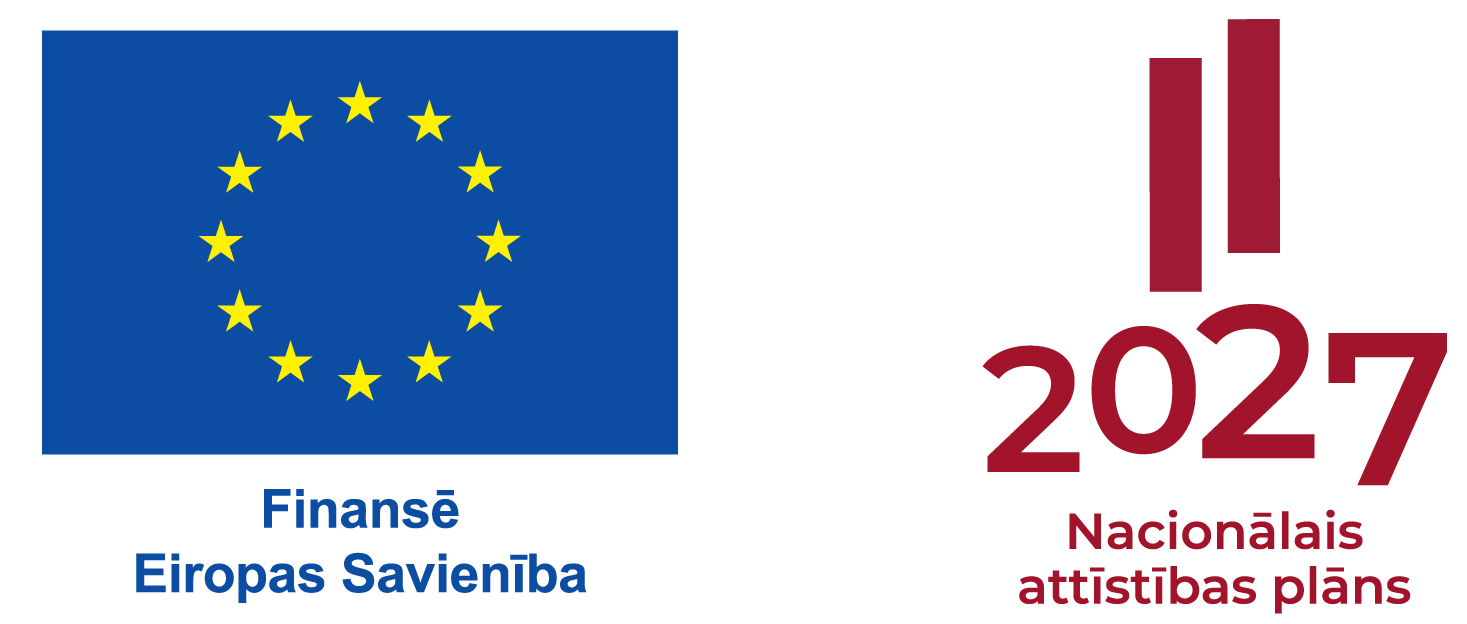 ERAF 2021-2027 SAM 1.3.1.1. (2)
Investīciju reformas rezultāti:
Tiks nodrošināta dokumentu operatīva aprakstīšana, kas sekmēs kvalitatīvu aprakstošo metadatu sagatavošanu elektroniskajiem un papīra dokumentiem; 
Tiks nodrošināta automatizēta elektronisko dokumentu nodošana arhīvam īsi pēc dokumentu aprakstīšanas, tādejādi atvieglojot dokumentu nodošanu arhīvam, t.sk. MVU, un mazinot iespējamos nacionālā dokumentārā mantojuma zudumus; 
Tiks nodrošināts dokumentu pārvaldības koplietošanas tehnoloģiskais pakalpojums starpnozaru līmenī - centralizēta sistēmas pārraudzība (datu drošības, sistēmas veiktspējas, funkcionalitātes attīstības, atbilstība regulējošo institūciju prasībām, u.c.), kas veicinās vienotu dokumentu pārvaldības pieeju valsts līmenī.
Kā MI var palīdzēt lietvedības sistēmā?
Kā MI var palīdzēt lietvedības sistēmā? (2)
Lietvedības sistēma kā koplietošanas risinājums
Jauns tehnoloģiskais pakalpojums starpnozaru līmenī - centralizēta sistēmas pārraudzība (datu drošības, sistēmas veiktspējas, funkcionalitātes attīstības, atbilstība regulējošo institūciju prasībām, u.c.), kas veicinātu vienotu dokumentu pārvaldības pieeju valsts līmenī.

Plānots piedāvāt tikai pārvaldības, centralizētas sistēmas administrēšanas un uzturēšanas koplietošanas pakalpojumu, nenodrošinot lietvedības «ārpakalpojumu».
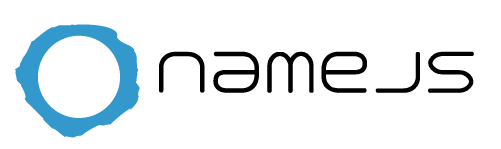 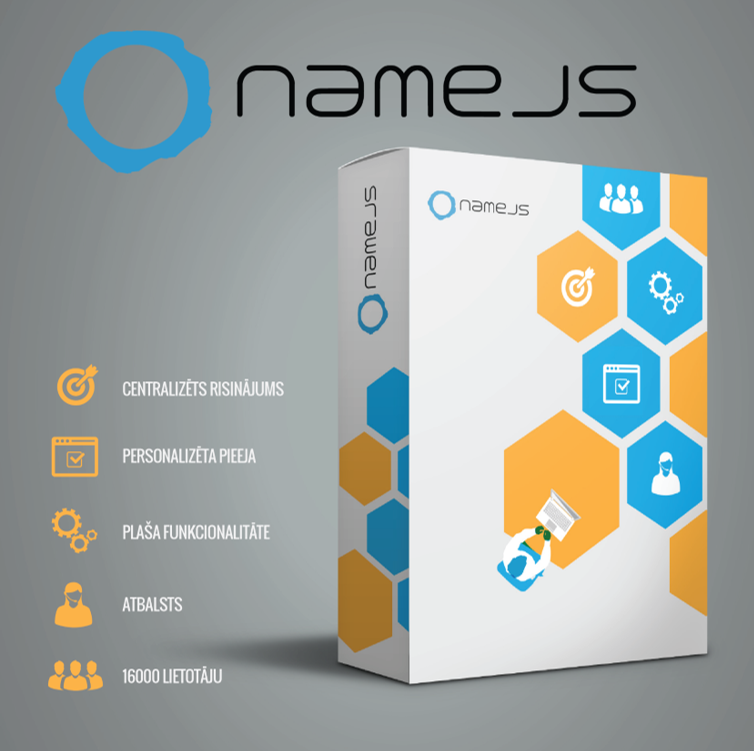 Sadarbība ar ministrijām un iestādēm
Lietvedības sistēmas lietotāju vajadzību izpētē darba efektivitātes uzlabošanai (MI)
Lietu arhivēšanas procesa pilnveidošanā un automatizēšanā
SAM 1.3.1.1 ietvaros lielā valodu modeļa (LVM) latviešu valodā izveidē
SAM 1.3.1.1 ietvaros MI lietojumu izstrādē (LVM bāzētu)
janis.ziedins@kis.gov.lv, info@kis.gov.lv
67843084